Biopsychology
Biopsychology
Neurons 
A specialized nerve cell that receives, process, and transmits information to other cells in the body.
We have a fixed number of neurons. They do not regenerate.
About 10,000 neurons die everyday and we only lose about 2% over our lifetime
Neural pathway
Information travels in the nervous system through three types of neurons.
The sensory neuron send infromation from the body’s tissues and sensory organs inward to the brain and spinal cord, which process the information
OR
Sensory neuron carry signals from the outer parts of your body (periphery) into the central nervous system.

Sensory neuron also called afferent (meaning inward)
CNS sends instructions out the body’s tissues via the motor neuron
Motor neurons  carry signals from the central nervous system to the outer parts (muscles, skin, glands) of your body.
Also called efferent (meaning outward)
Interneurons connect various neurons within the brain and spinal cord
Structure and functions of neurons
Information comes into the neuron through the dendrite
Dendrite receive information from sensory receptor or other neuron
the cell body also called soma, which is the main part of the neuron, which contain the nucleus and maintains the life sustaining functions of the neuron.
Axon
Soma process information and then passes it along the axon
The function of the axon is to transmit information
Myelin sheath
A layer of fatty cells, insulates the fibers of some neurons. The sheath helps speed their impulses
At the end of the axon are bulb like structure called terminal buttons. That pass the information on to glands, muscles, or other neuron
Neurotransmitter
Information is carried by biochemical substances called neurotransmitter
Several neurotransmitter play a role in the way we behave, learn , the way we feel, and sleep
Dopamine
Epinephrine
Norepinephrine
Gaba 
Serotonin
Acetylcholine
Acetylcholine _ involved in voluntary movement, learning, memory, and sleep.
To much is associated with depression, and too little in the hippocampus has been associated with dementia.

Dopamine_ correlated with movement, attention, and learning
Too much… associated with schizophrenia
Too little….. Some forms of depression, muscular rigidity.
Norepinephrine_ associated with eating, alertness
Too little….. Associated with depression
Too high …. Associated with schizophrenia

Epinephrine_ involved in energy, and glucose metabolism
Too little…. Associated with depression
Serotonin_ plays a role in mood, sleep, appetite, and impulsive and aggressive behavior.
Too little….. Depression, and some anxiety disorder, specially obsessive compulsive disorder.

GABA _ inhibit excitation and anxiety
Too little…… anxiety
Too high …… schizophrenia
Brain and nervous system
The nervous system is broken down into two major systems, Central nervous system and peripheral nervous system

CNS consists of the brain and spinal cord.
The brain is divided into two symmetrical hemispheres

Right Hemisphere ( involved with musical and artistic abilities), and control the left side body
Left Hemisphere (language, analytical thinking, logical abilities), and control the right side body
The brain is also divided into four lobes
Frontol lobe_ (motor cortex) motor behavior, expressive language, higher level cognitive process, and orientation to person, place, time, and situation

Pariental lobe_ (somatosensory cortex) involved in the processing of touch, temperature, pain, pressure

Occipital lobe_ (visual cortex) interpretation of visual information

Temporal lobe _(auditory cortex) receptive language (understanding language)
Three parts of the brain
Fore brain
Cerebral cortex
Involves higher mental functioning
Thinking, language, learning, memory, emotions, and control of voluntary movements

Thalamus (pair of egg shape structure)
Relay station, receive sensory information and transmit information to the processing center of the brain
All sensory information expect (smell)
Sending information (hearing in one area, vision another area and so on)
Hypothalamus (small pea-sized structure)
Control autonomic nervous system, therefore maintains the body’s homeostasis.
Regulate many functions of the body (such as hunger and thirst) 
 body temperature
Reproductive process
Emotional state 
Aggression

Limbic system
Emotional, expression
Particularly the emotional component of behavior 
Memory and motivation
Two components of limbic system. Amygdala and hippocampus
Amygdala
Regulate state of emotional arousal specially (rate of aggression, range, fear) 
Mediate both defensive and aggressive behaviors.
Hippocampus
Involved in memory
Transfer of information from short term memory to long term memory
Pituitary gland
Also called master gland
Weight is 0.5 grams in human
Present in brain, it has pea like shape
Stimulate or inhibit secretion of hormones from other glands
Mid brain
Reticular formation (reticular activity system)
Weblike network of neurons
Play a key role in regulating state of attention, alertness and arousal (filtering out irrelevant information)
It screens visual and auditory information
Hind brain
Cerebellum
Regulation of balance and coordination (smooth movement)
Coordinate posture balance 
Brainstem
Involved in life sustaining functions. Damage to the brainstem is very often fatal
Other parts of brainstem are below

Pons
Contain sensory neurons and convening sensory information from spinal cord to the forebrain
Regulation of state of wakefulness, sleep and dreaming


Medulla oblongata
Controls heartbeat, breathing, blood pressure, digestion
Peripheral Nervous system
Peripheral nervous system links the central nervous system with the body’s sense receptors, muscles, and glands.

Our peripheral nervous system has two components– somatic and autonomic

Somatic nervous system
Somatic nervous system transmits sensory input to the CNS from the outside world and directs motor output,

The voluntary movements of our skeletal muscles. The somatic nervous system will report to your brain the current state of your skeletal muscles and carry instructions back,
1)Autonomic nervous system
Regulate primarily involuntary activity such as heart rate, breathing, blood pressure, and digestion.
The autonomic nervous is a dual system
Sympathetic nervous system (fight or flight)
 arouses us for defensive action. If something alarms or enrages you, the sympathetic system will accelerate your heartbeat, slow your digestion, raise your blood sugar, dilate your arteries, and cool you with perspiration, pupils dilate for better vision making you alert and ready for action(defend or escape)
2) Parasympathetic nervous system
When your stress is over, the parasympathetic nervous system produces the opposite effects. It calms you down by decreasing your heartbeat, lowering your blood sugar, and so forth. In everyday situations, the sympathetic and parasympathetic nervous systems work together to keep us in a steady internal state.
Consumer behavior
A discipline dealing with how and why consumers purchase (or don’t purchase) products and services.
Perception
Perception refers to selection, interpretation and organization of  what we take in through our senses or sensory input.
OR
Basically perception involves interpretation / translation of stimulus  into something meaningful (psychological response).
Gestalt laws of organizationA series of principles that describe how we organize bits and pieces of information into meaningful wholes.
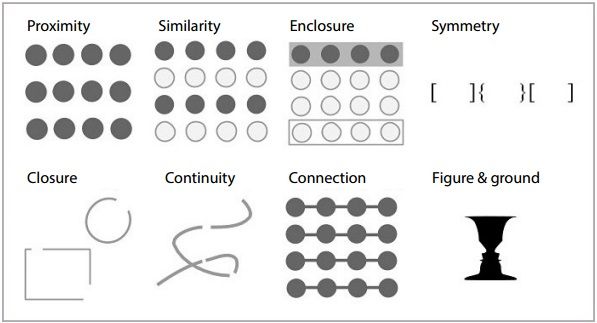 Closure
We perceive “complete” figures that actually have gaps in them

Closure is the tendency to fill in missing parts of a figure and see the figure as complete. 

Continuity

We perceive elements in ways that produce smooth continuation
Proximity
We perceive elements that are closer together as grouped together.

Similarity 

Elements that are similar in appearance we perceive as grouped together
Figure and ground
Dividing visual displays into figure and ground is a fundamental way in which people organize visual perceptions.

The figure is the thing being looked at, and the ground is the background against which it stands.
Perceptual constancy
The phenomenon in which physical objects are perceived as unvarying and consistent despite changes in their appearance or in the physical environment .
OR
Perceptual constancy leads us to view objects as having an unvarying size, shape, color, and brightness, even if the image on our retina varies.
1. Size constancy
Refers to our ability to see objects as maintaining the same size even when our distance from them makes things appear larger or smaller.

Example 
As we walk away from radio, the song appears to get softer. We understand/perceive it as being just as loud as before.

2. Brightness constancy 
Refers to our ability to recognize that color remains the same regardless of how it looks under different level of light.

Example
That deep blue shirt you wore to the beach suddenly looks black when you walk indoors.
2. Shape constancy
Refers to our ability to see objects as maintaining the same shape even when we see them from different angles.

Example
Everybody has seen a plate shaped in the form of a circle. When we see that same plate from an angle, however, it looks more like an ellipse. Shape constancy allows us to perceive that plate as still being a circle even though the angle from which we view it appears to distort the shape.